ФГБОУ КрасГМУ им. проф. В.Ф. Войно – Ясенецкого
Минздрава России
Кафедра лучевой диагностики ИПО
Компьютерная томография шеи: анализ и интерпретация в условиях неотложной помощиЧасть 1
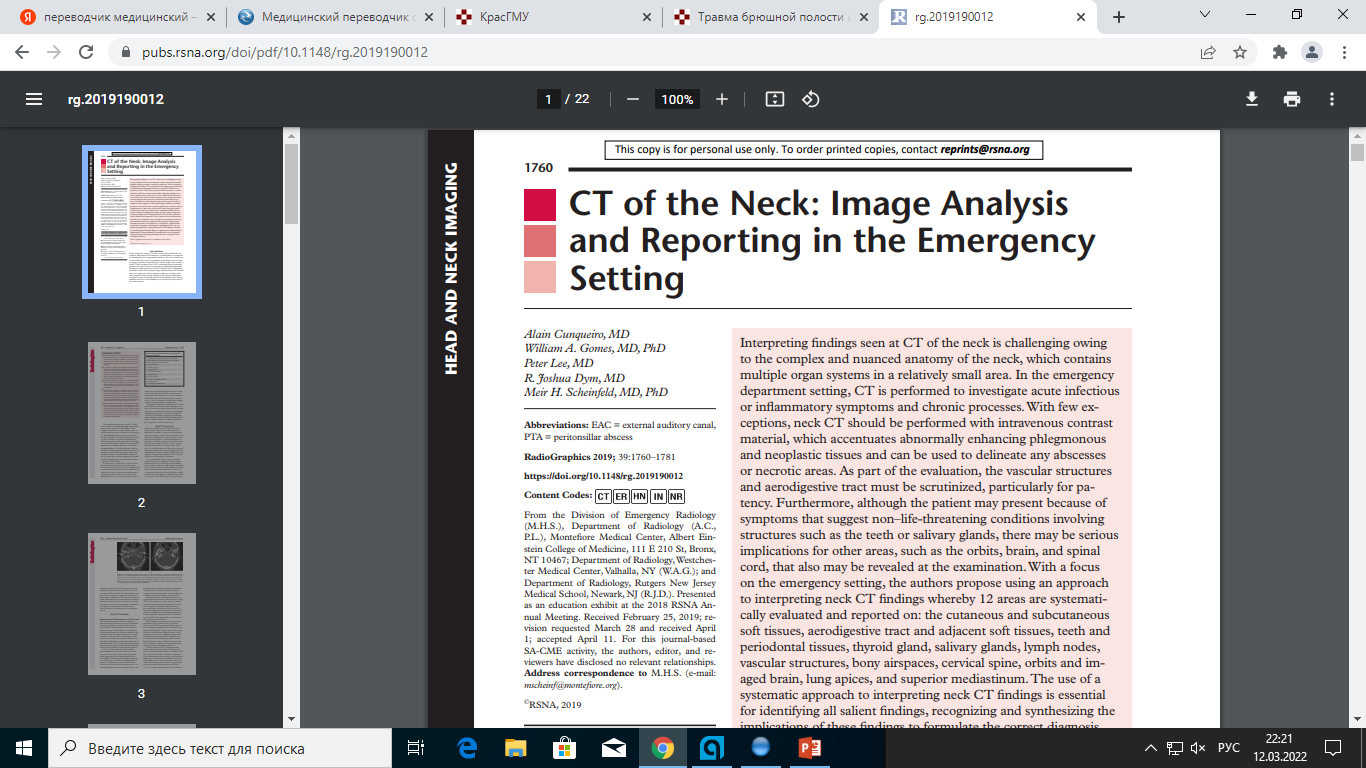 Выполнил ординатор кафедры
Лучевой диагностики ИПО: Тынкевич А.В.
Цель
Научиться систематизировать интерпретацию  результатов КТ и выявлять общие патологические образования шеи, выполненные в отделении неотложной помощи.
Введение
В условиях неотложной помощи КТ шеи часто выполняется для исследования симптомов острой инфекции, воспаления или симптомов нарушения пищеварительного тракта, связанных с шеей. 
Объемное образование на шее или лимфаденопатия также могут быть обследованы, если они приводят к нарушению проходимости дыхательных путей или сосудов.
Отит наружного уха
Наружный отит представляет собой воспалительное заболевание наружного слухового прохода (НСП), ушной раковины и наружного слоя барабанной перепонки. Чаще всего это наблюдается у детей и проявляется болью, выделениями и отеком слухового прохода. 
На КТ шеи с контрастным усилением проявляется в виде утолщения НСП и ушной раковины без вовлечения подлежащей кости
Злокачественный наружный отит - это агрессивно протекающее воспаление НСП, характеризующееся вовлечением в патологический процесс костей основания черепа и хряща ушной раковины. Проявляется оталгией, отореей, снижением слуха, проникает в прилежащую кость, вызывая остеомиелит костного НСП, височно-нижнечелюстного сустава, прилежащих отделов височной кости, основания черепа с вовлечением прилегающих мягких тканей. Злокачественный наружный отит является опасным для жизни заболеванием, которое обычно наблюдается у пожилых пациентов с диабетом и более чем в 90% случаев вызывается инфекцией Pseudomonas aeruginosa
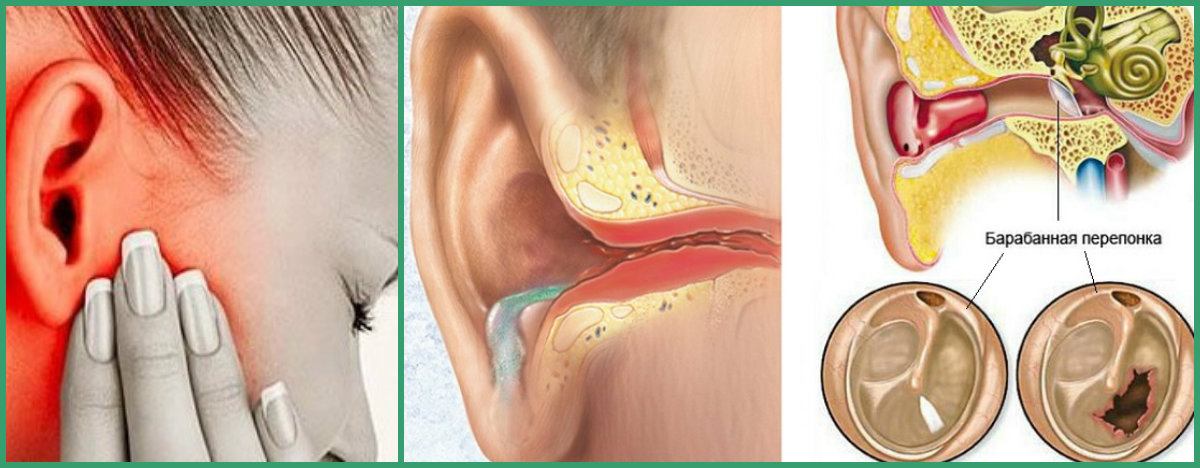 Компьютерная томография черепа, аксиальная плоскость. Отит наружного уха
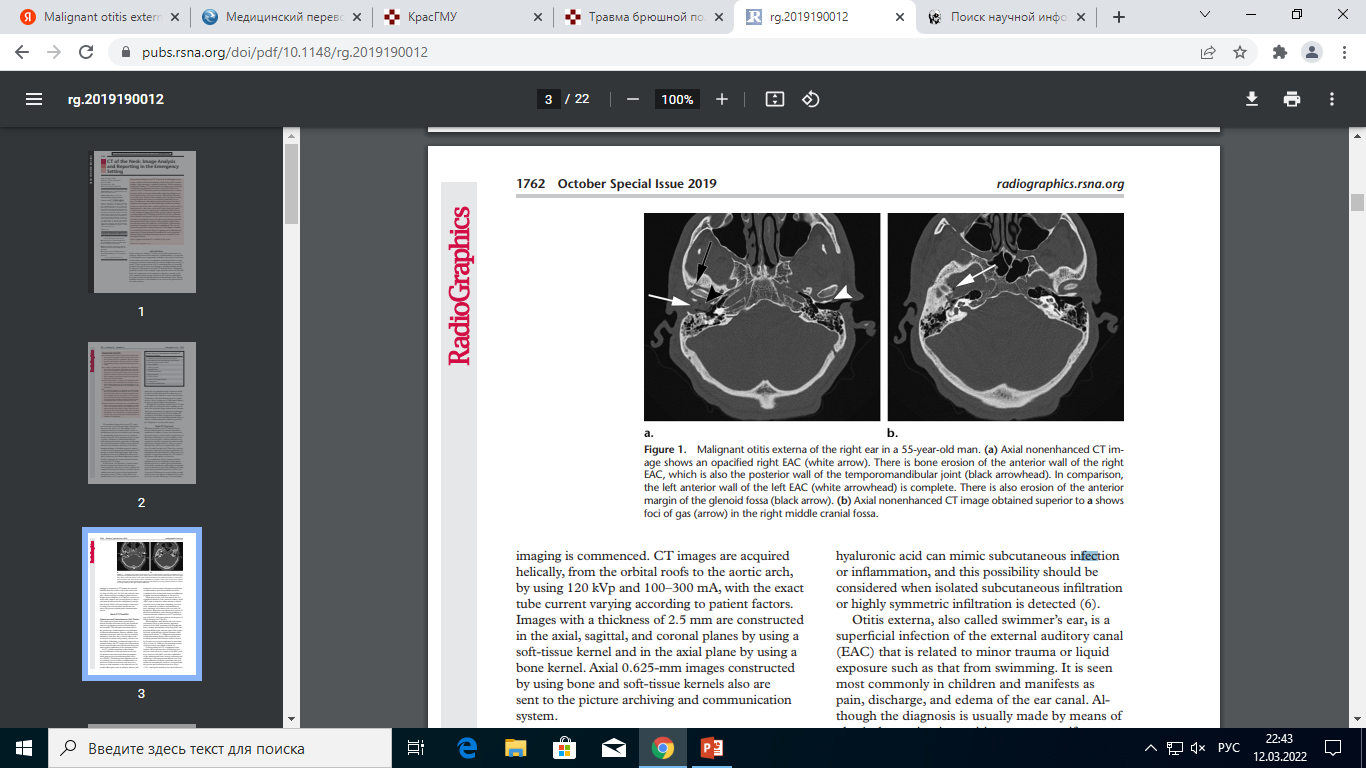 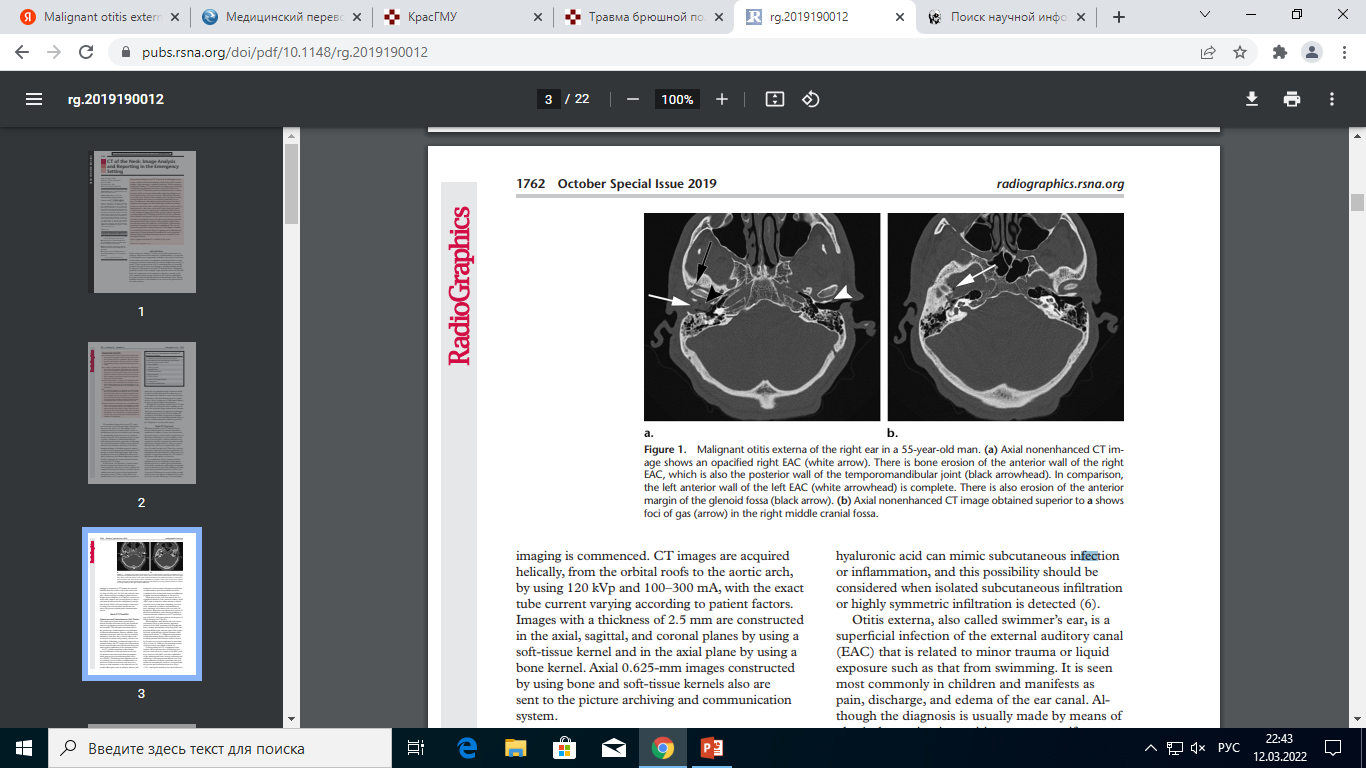 Мужчина 55 лет: Отит наружного уха справа
(а) затемнение наружного слухового прохода (НСП) справа (белая стрелка). Костная эрозия передней стенки НСП (задняя стенка височно-нижнечелюстного сустава) (черная стрелка). Передняя стенка левого НСП (белая стрелка) полностью сформирована. Эрозия переднего края суставной ямки (черная стрелка). 
(б) очаги газа (стрелка) в правой средней черепной ямке.
Эпиглоттит
Эпиглоттит относится к опасным для жизни острым воспалениям надгортанника, черпалонадгортанных складок  и черпаловидных хрящей. Эпиглоттит является больше детской болезнью, но в настоящее время чаще наблюдается у взрослых, с частотой в один-два случая на 100 000 взрослых.
У взрослых с такими симптомами, как сильная боль в горле, дисфагия и лихорадка, с постепенным прогрессирующим началом, выполняют КТ в качестве начального исследования.
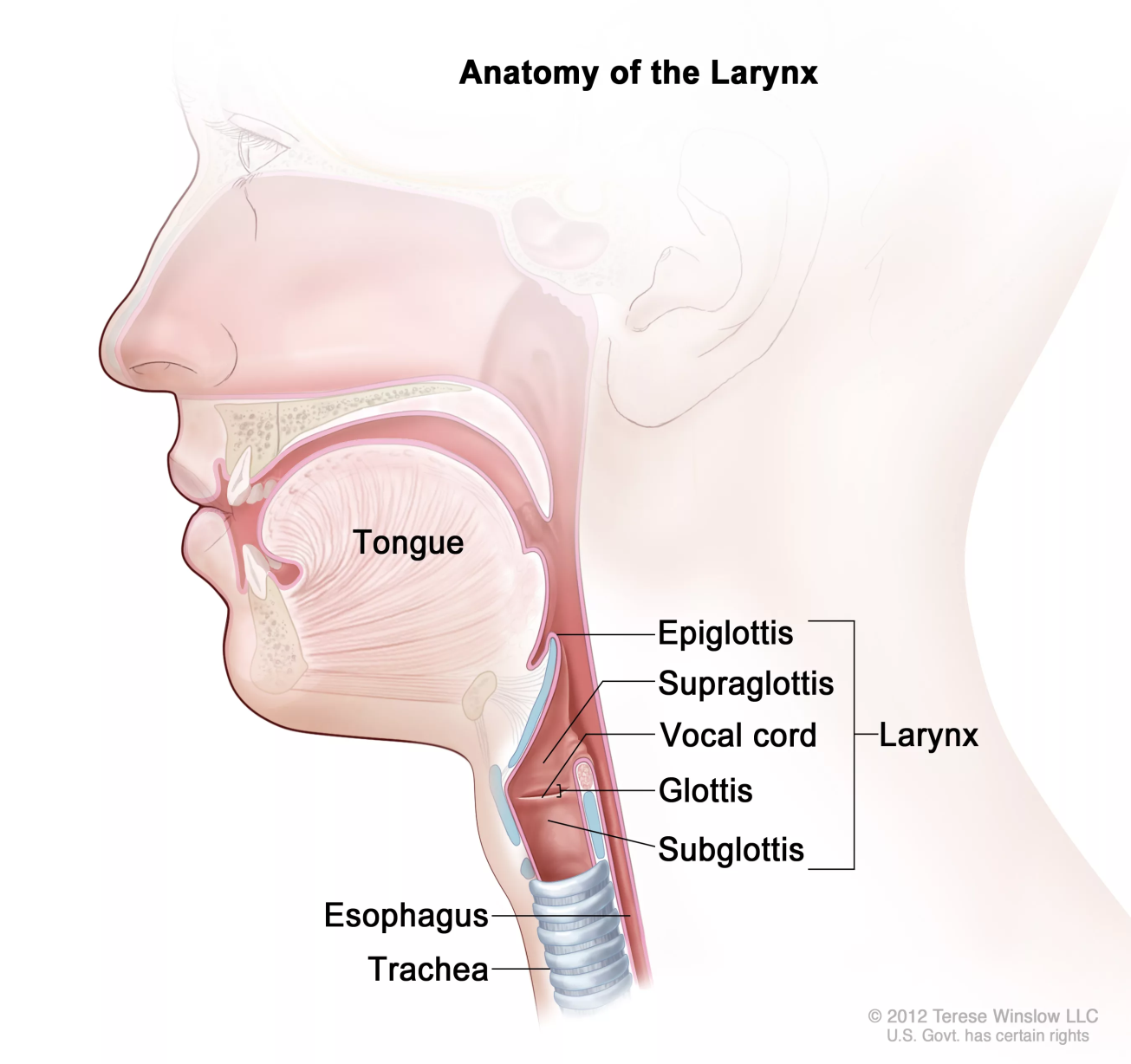 Компьютерная томография, сагиттальные (a,b) и аксиальная (c) плоскости. Эпиглоттит
Мужчина41 год (a)
Мужчина 21 год (b, c): эпиглоттит
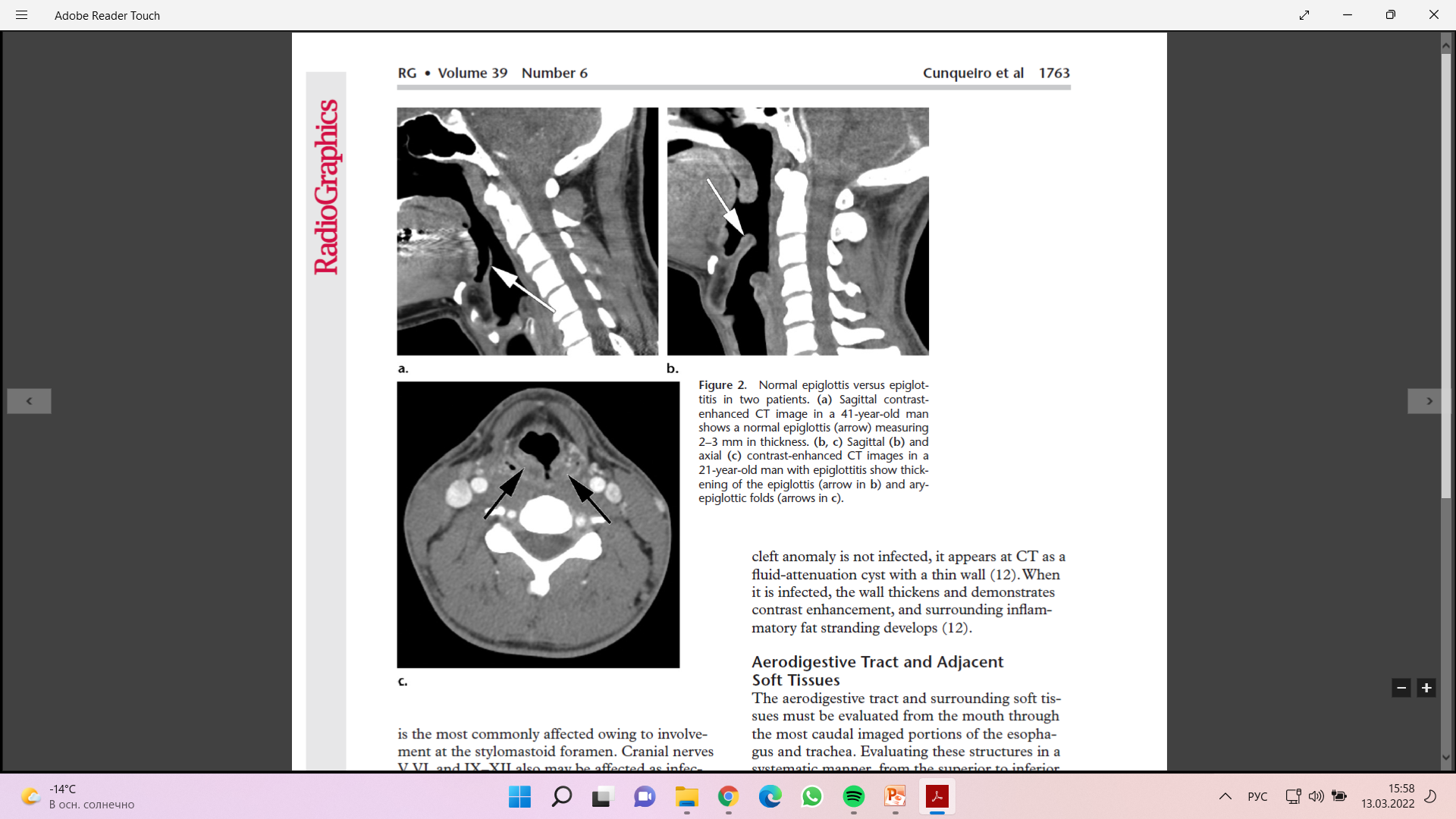 (a) нормальный надгортанник 
(b, c)  утолщение надгортанника (стрелка в b) и черпалонадгортанных складок (стрелки в c).
[Speaker Notes: (а) нормальный надгортанник (стрелка) толщиной 2–3 мм.]
Тонзиллит и Перитонзиллярный абсцесс (ПТА)
Тонзиллит – инфекционное заболевание с проявлениями в виде острого воспаления компонентов лимфатического глоточного кольца, чаще всего нёбных миндалин, вызываемое стрептококками или стафилококками, реже другими микроорганизмами, вирусами и грибками Также может перерастать в  фаринготонзиллит, который в последствии перерастает в перитонзиллярный абсцесс (ПТА) являясь наиболее частым абсцессом головы и шеи у детей. 
ПТА – заболевание, характеризующееся гнойным расплавлением околоминдаликовой клетчатки, располагающейся между капсулой небной миндалины и глоточной фасцией, покрывающей мышечные констрикторы глотки представляет собой скопление гноя в рыхлой ткани вокруг небной миндалины. 
 При тонзиллите миндалины увеличены и имеют полосатую структуру усиления сигнала. Паратонзиллярный абсцесс выглядит как расплывчатая область гипоконтрастирования без хорошо сформированного края контрастирования.
Компьютерная томография черепа, аксиальная плоскость. Тонзиллит
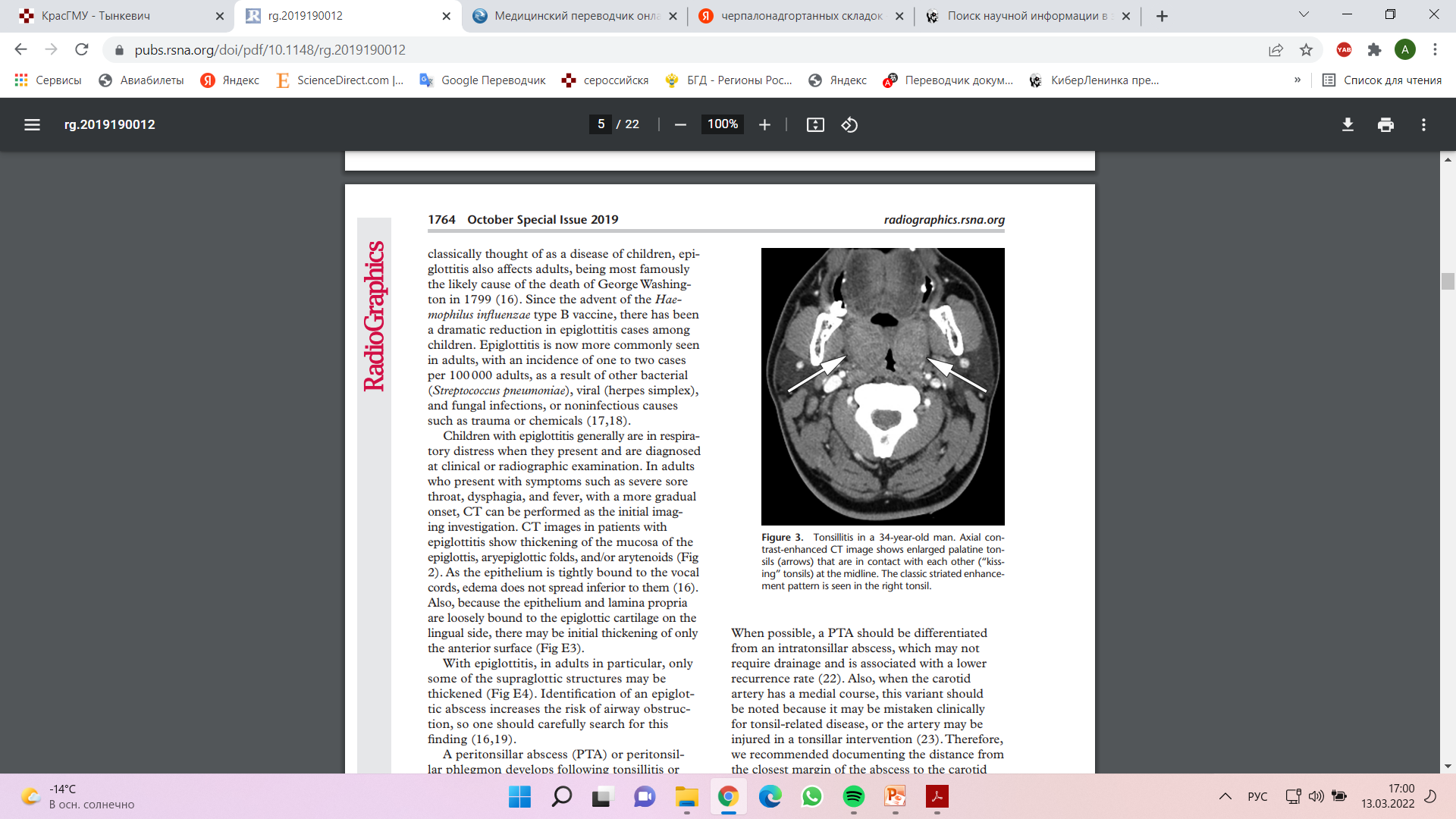 Мужчина 34 года:  увеличенные небные миндалины
[Speaker Notes: увеличенные небные миндалины (стрелки), которые соприкасаются друг с другом («целующиеся» миндалины) по средней линии]
Компьютерная томография, аксиальная (a) и корональная (b) плоскости. Перитонзиллярный абсцесс (ПТА)
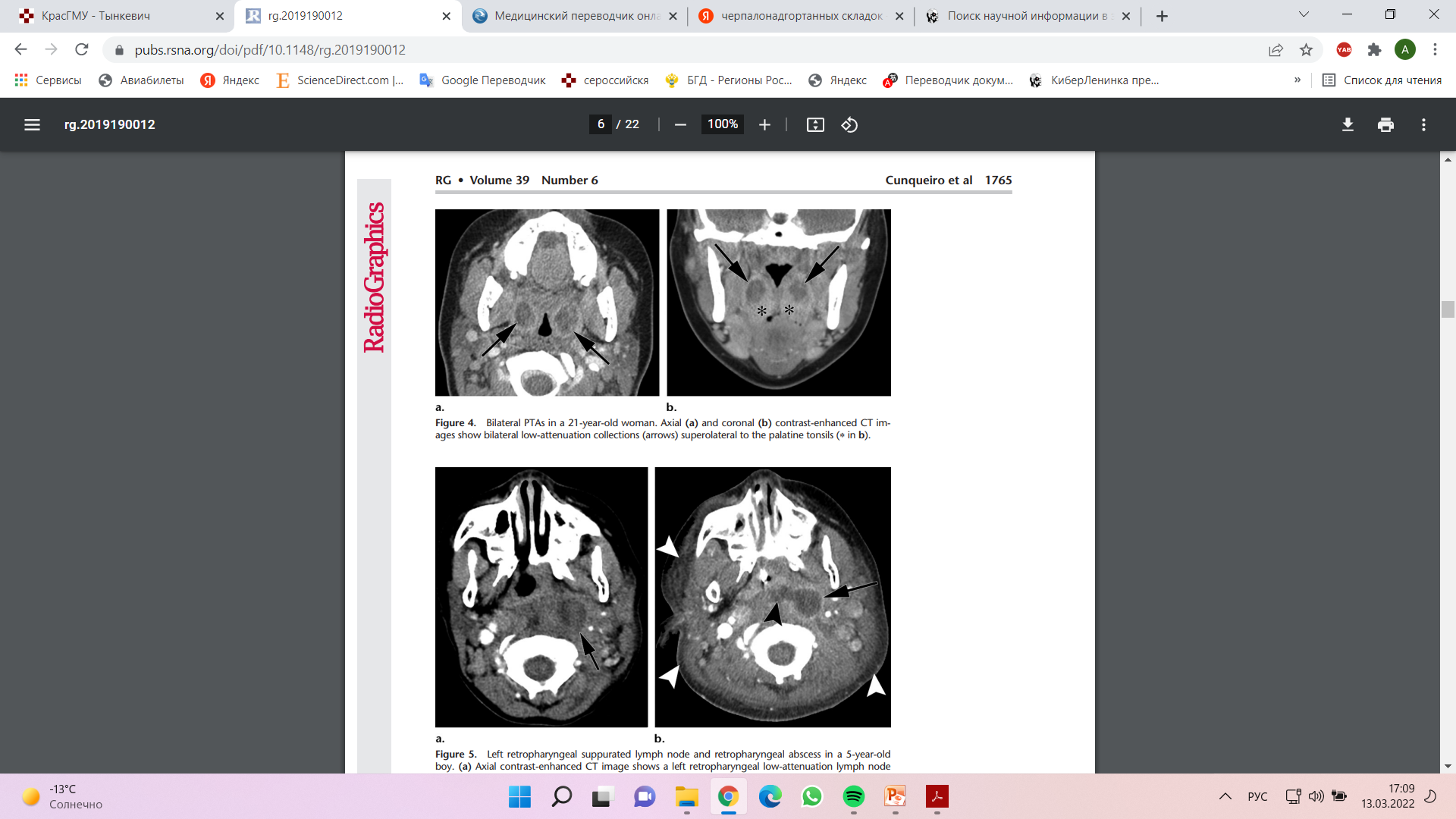 Женщина 21 год: Двусторонний ПТА
(a,b) усиление сигнала при контрастировании с обеих сторон
(b) небные миндалины (*).
Заглоточный абсцесс
Заглоточный абсцесс – острое гнойное воспаление клетчатки и лимфатических узлов заглоточного пространства, протекающее с формированием гнойника с возможностью распространения вниз в средостение 
У детей, чаще всего возникает в возрасте от 2 до 4 лет, из-за инфекции верхних дыхательных путей или отита.
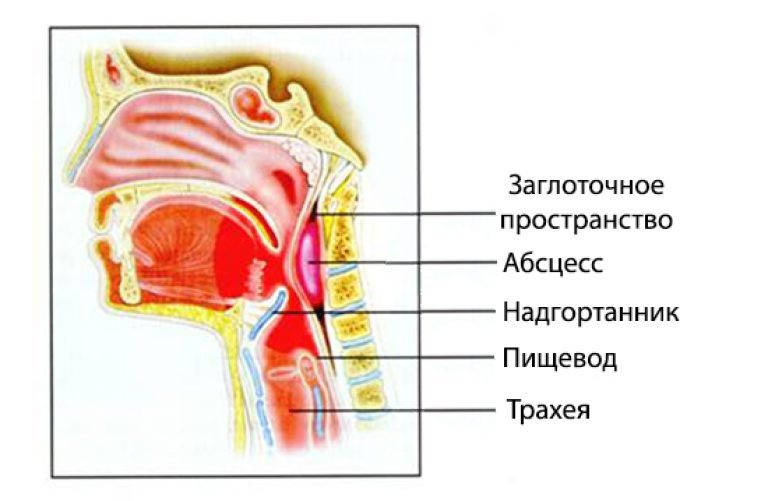 Компьютерная томография черепа, аксиальная плоскость. Заглоточный абсцесс
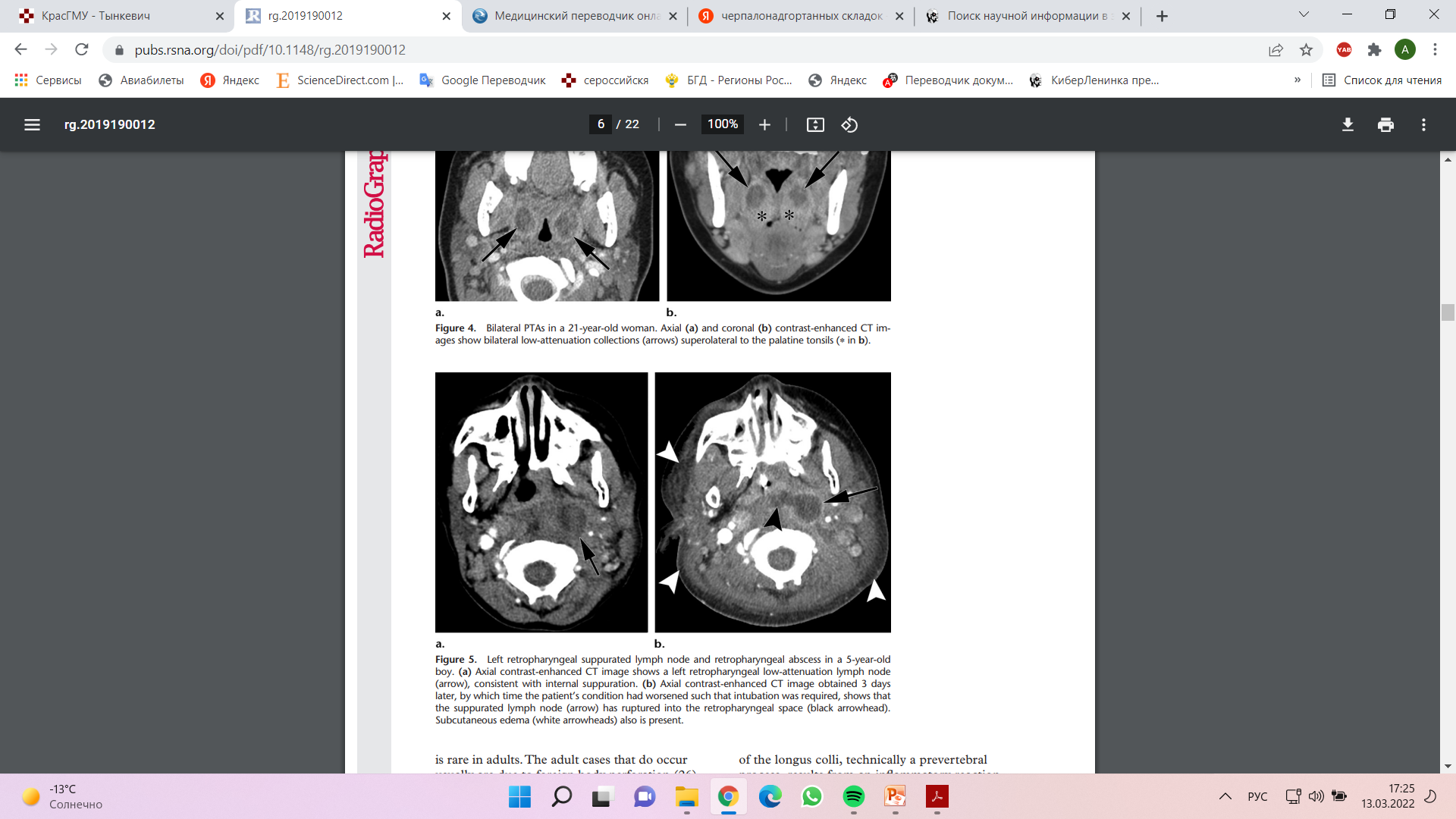 (а)  нагноенный лимфатический узел
(b) динамика 3 дня: содержимое лимфатического узла прорвалось в заглоточное пространство (черные стрелки), также присутствует подкожный отек (белые стрелки).
Мальчик 5 лет: Заглоточный абсцесс и нагноенный лимфатический узел слева
[Speaker Notes: через 3 дня, когда состояние пациента ухудшилось настолько, что потребовалась интубация, показывает, что нагноившийся лимфатический узел (стрелка) прорвался в заглоточное пространство (черная стрелка).]
Тендинит длинной мышцы шеи
Тендинит - воспаление и дистрофия ткани сухожилия, которое может развиваться в любом сухожилии организма.
Результат КТ: выявление кальциноза, который обычно наблюдается в сухожилии длинной мышцы шеи, ниже передней дуги С1. Заглоточный отек охватывает заглоточное пространство с его сужением.
Компьютерная томография, аксиальная (a) и сагиттальные (b, c) плоскости. Тендинит
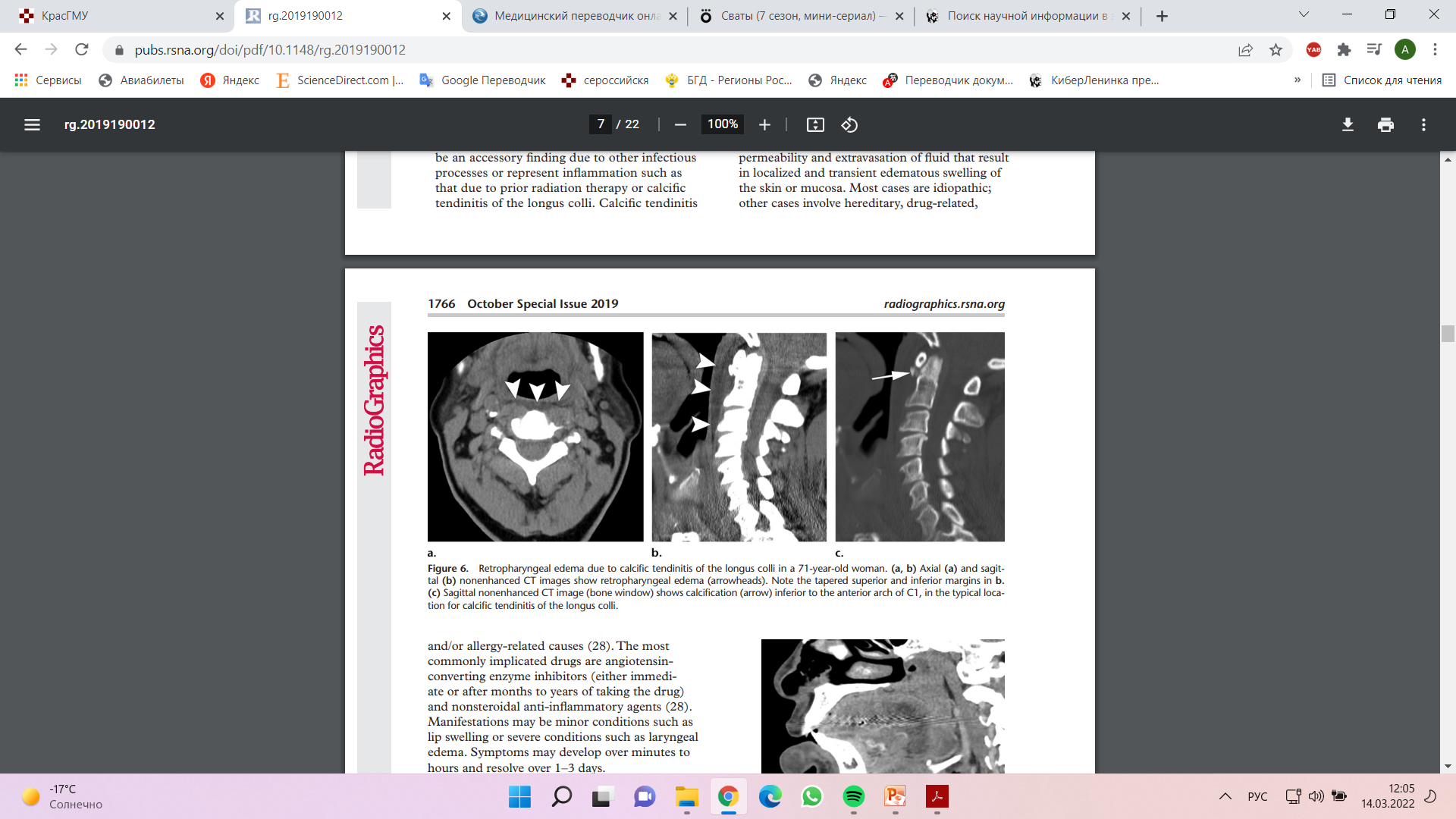 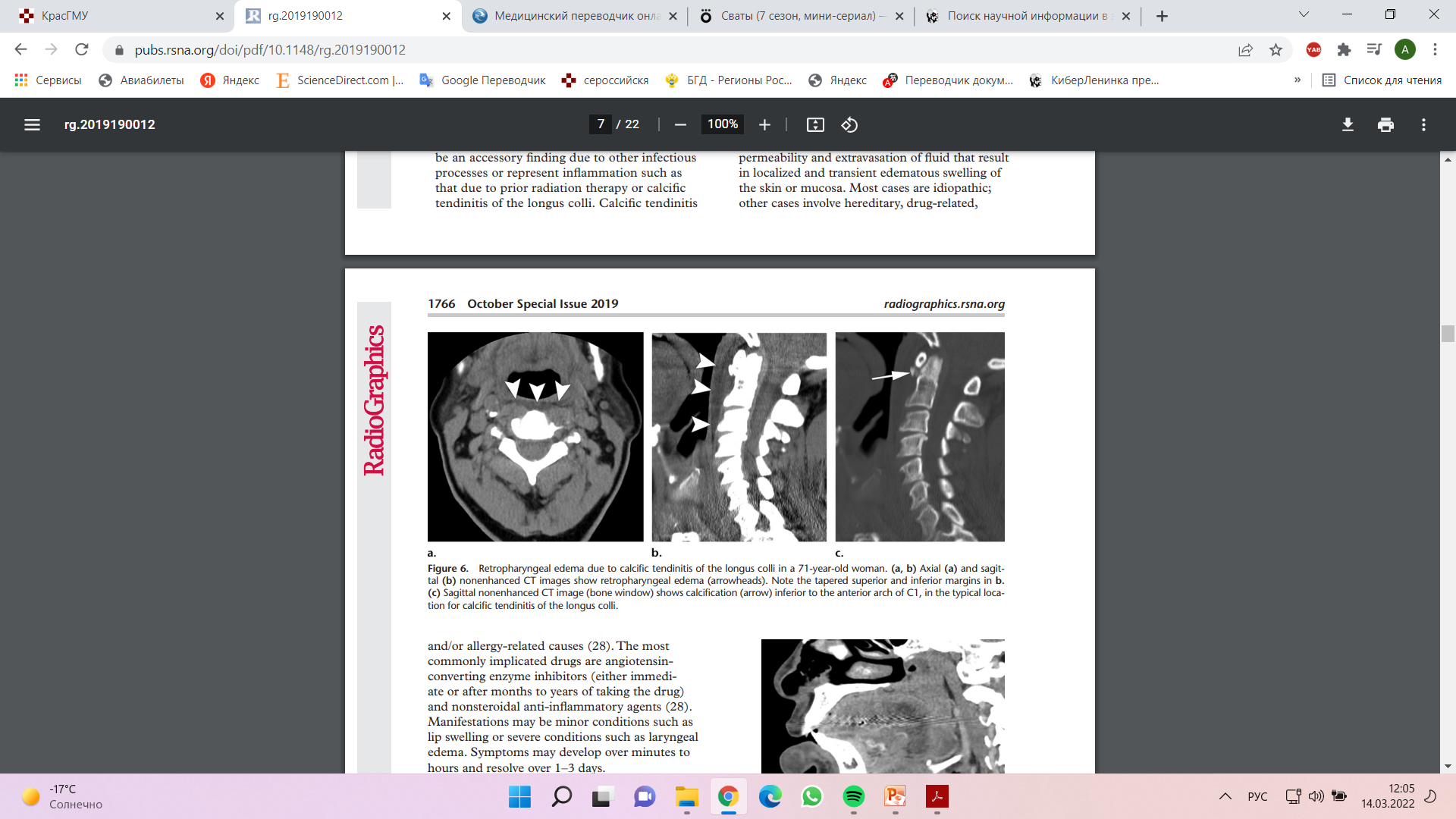 Женщина 71 год: Тендинит длинной мышцы шеи
(a, b) отек заглоточного пространства 
(c) кальцификация в типичном месте для тендинита длинной мышцы шеи.
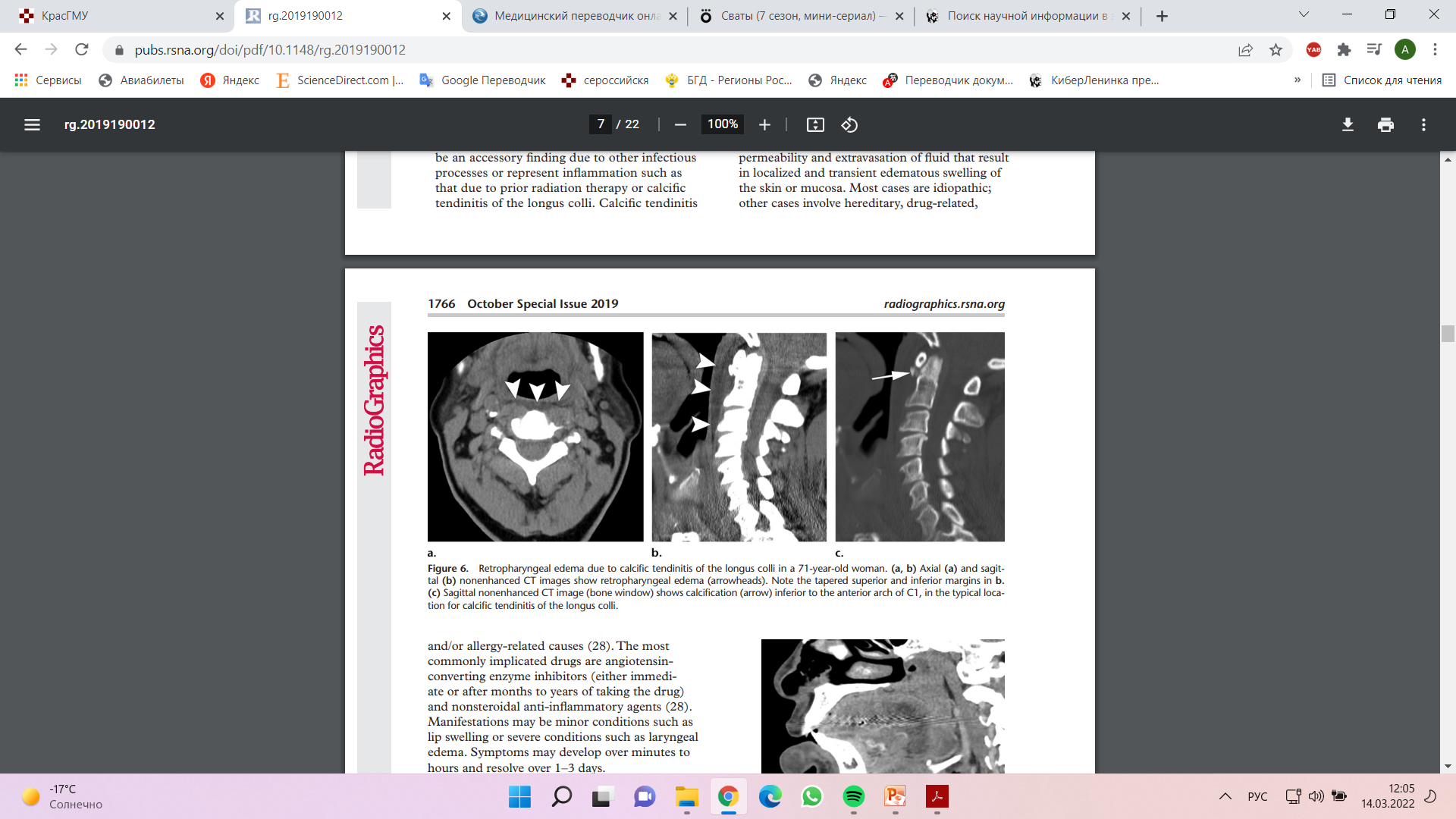 [Speaker Notes: Обратите внимание на заостренные верхнее и нижнее поля на b.
(c) кальцификация (стрелка) ниже передней дуги С1, в типичном месте для кальцифицирующего тендинита длинной мышцы шеи.]
Ангионевротический отек (отек Квинке)
Ангионевротический отёк — это резко начинающийся ограниченный отёк кожи или слизистых оболочек, склонный к рецидивированию. Чаще всего он поражает лицо, зону вокруг глаз, губы, гортань или желудочно-кишечный тракт, сопровождается зудом и покраснением.
Большинство случаев являются идиопатическими, остальные связаны с лекарственными препаратами, аллергией и  наследственными причинами.
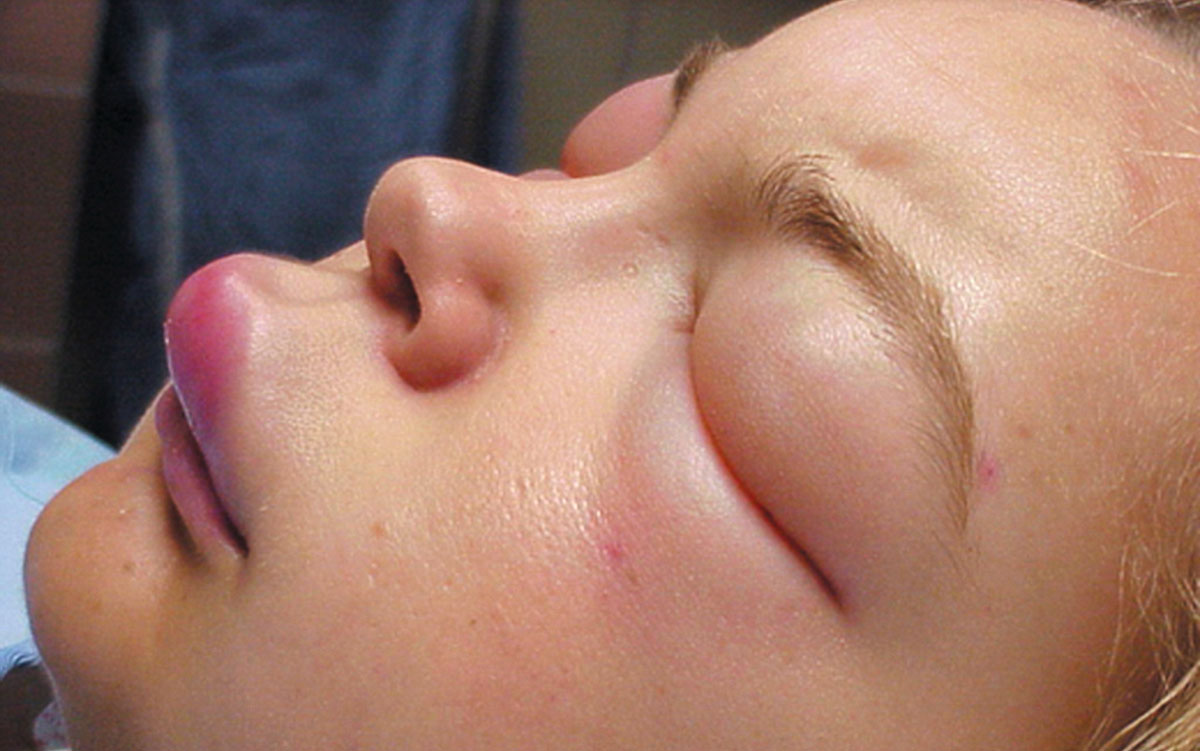 Компьютерная томография черепа, сагиттальная плоскость. Ангионевротический отек (отек Квинке)
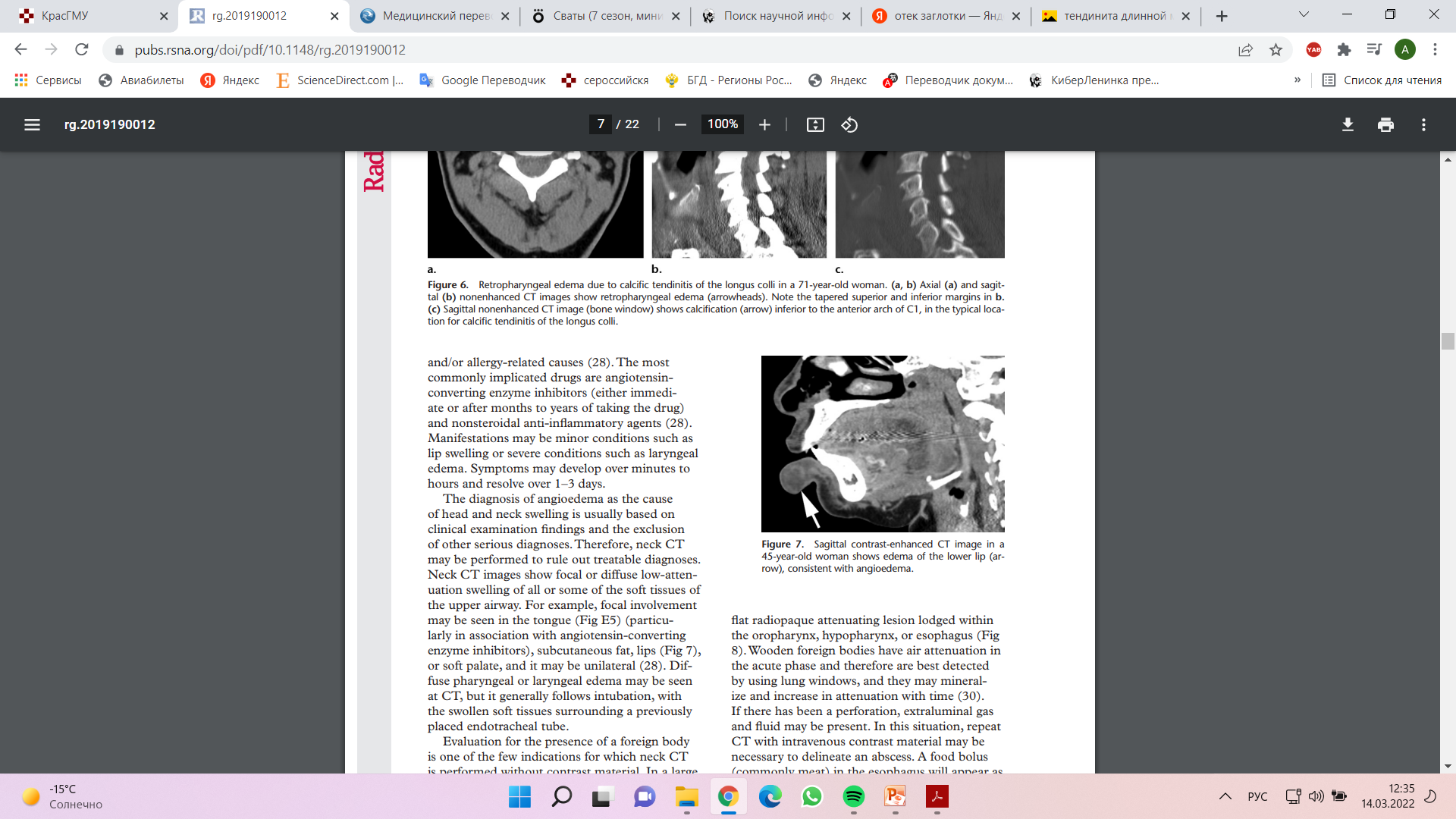 Женщина 45 лет: отек нижней губы
Инородное тело в пищеводе
В большинстве исследований 76% инородных тел глотки и пищевода были примерно на уровне С6. Кроме того, рыбьи кости (60% случаев) и куриные кости (16% случаев) наиболее частые обнаруживаемые инородные тела.
Рентгенография может давать ложноположительные и ложноотрицательные результаты. 
КТ шеи позволяет окончательно локализовать потенциальные инородные тела.
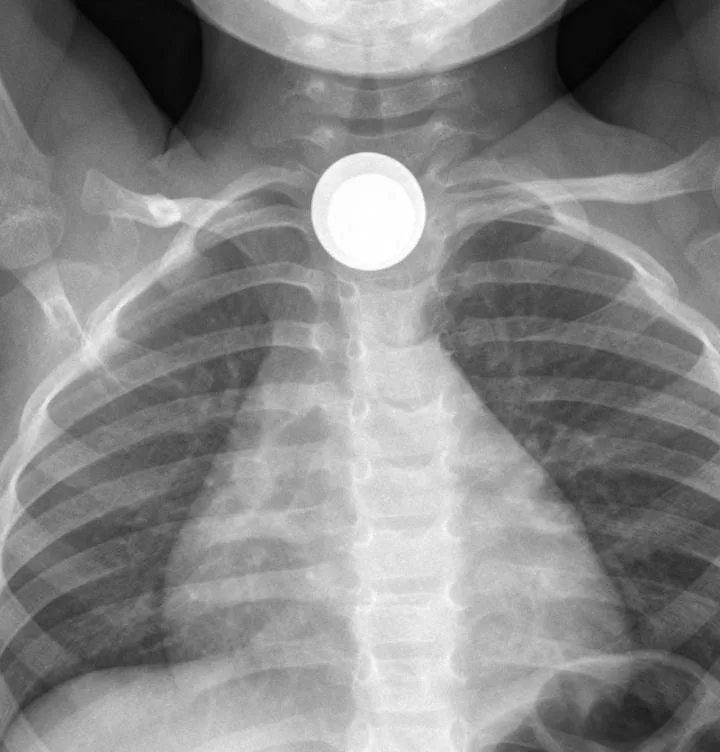 Компьютерная томография, аксиальная плоскость. Застрявшая кость в пищеводе
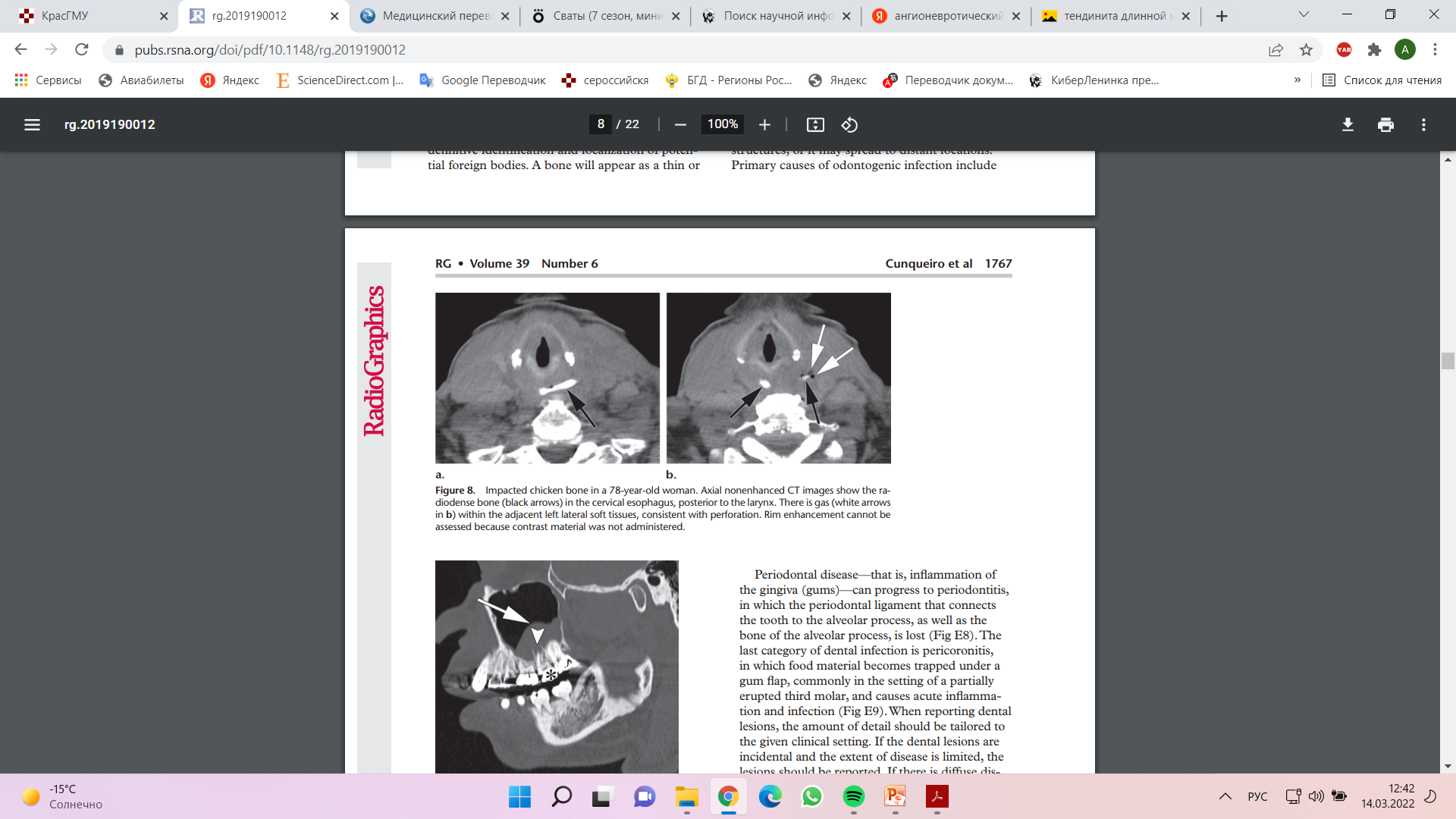 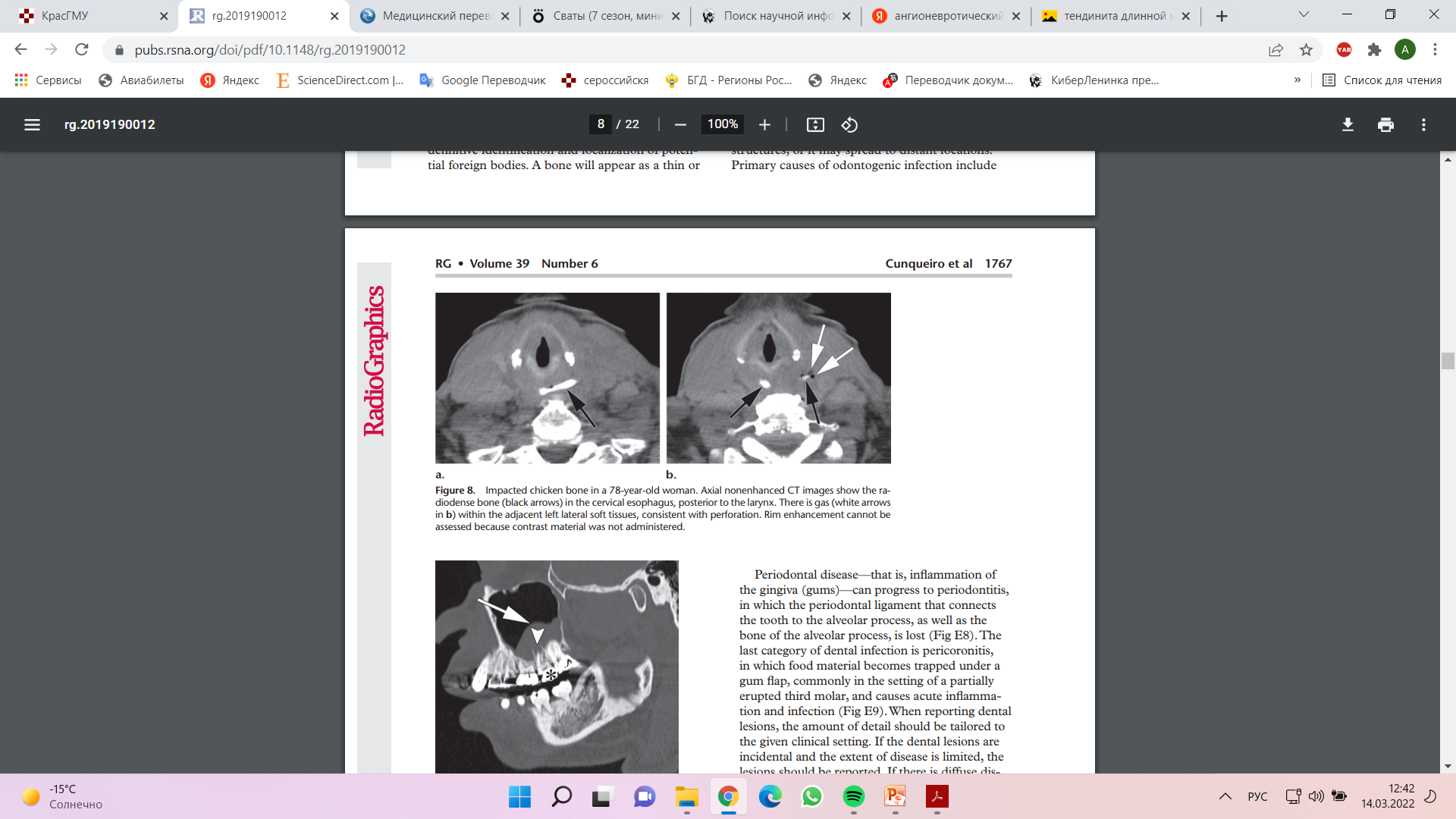 Женщина 78 лет: (a, b) усиление сигнала ближе по плотности к кости (черные стрелки)
                              (b) газ в прилегающих мягких тканях (белые стрелки)
[Speaker Notes: (a, b) усиление сигнала ближе по плотности к кости (черные стрелки) в шейном отделе пищевода, позади гортани
(b) газ в прилегающих мягких тканях соответствует перфорации. Усиление обода оценить невозможно, поскольку контрастное вещество не вводилось]
Одонтогенный синусит
Одонтогенный синусит –  это воспаление слизистой оболочки стенок верхнечелюстной пазухи, возникновение которого связано с распространением инфекционно-воспалительного процесса из очагов инфекции верхней челюсти, либо с инфицированием пазухи через перфорационное отверстие, возникающее после удаления зуба.
Хоть воспалительный процесс начинается в конкретном зубе или рядом с ним, он может распространиться на близлежащие области, включая орбиты или внутричерепное пространство
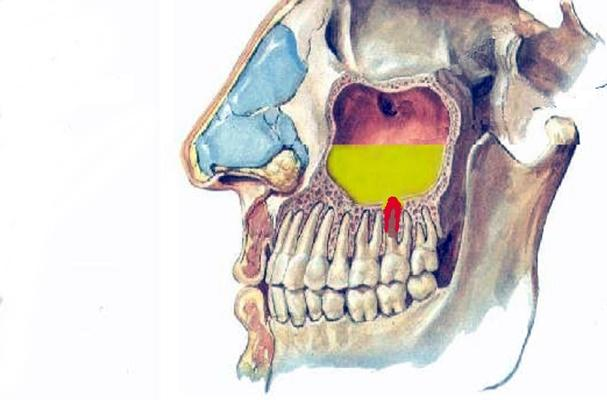 Компьютерная томография, сагиттальная плоскость. Одонтогенный синусит
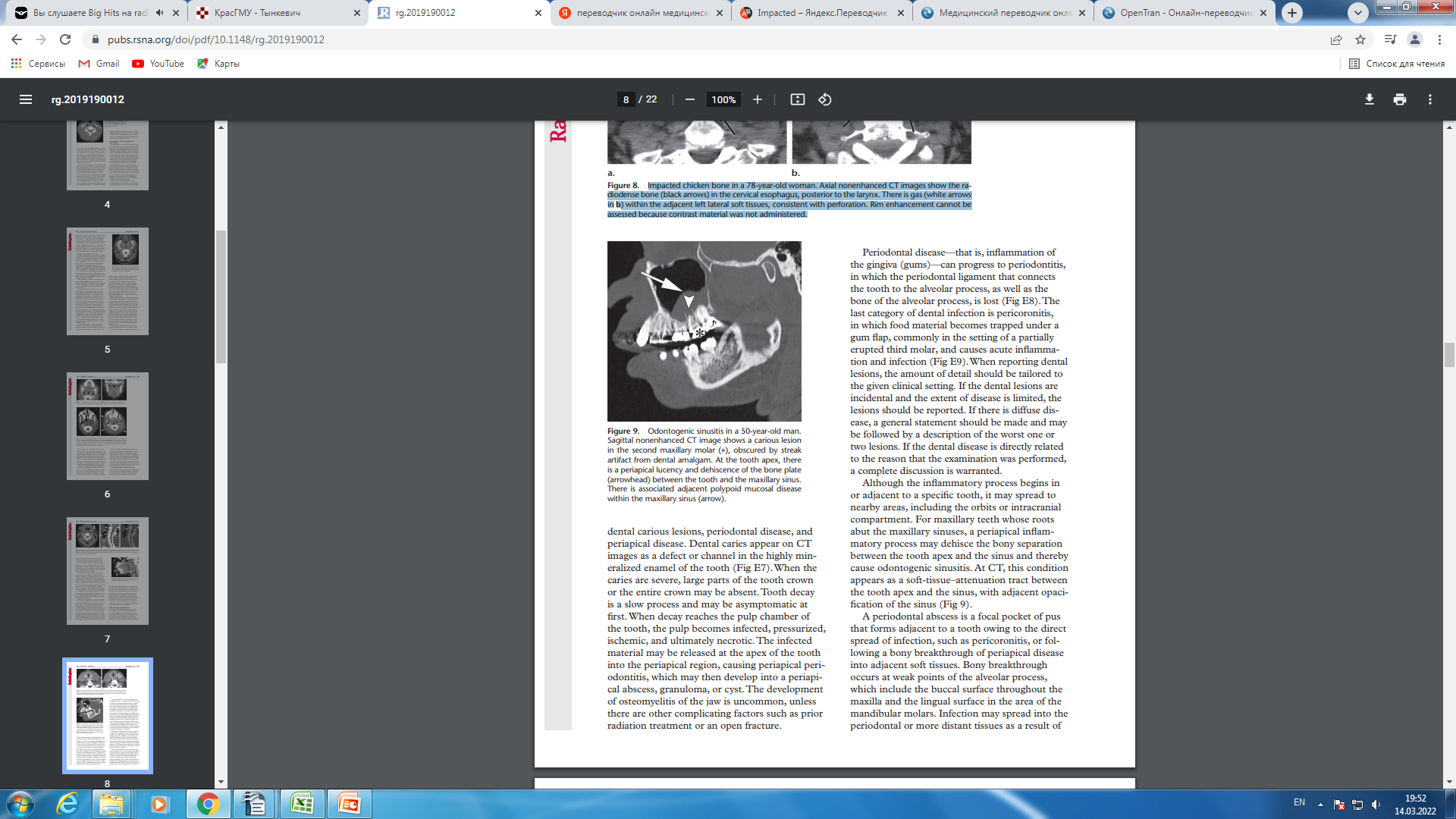 Мужчина 50 лет: 
кариозное поражение второго моляра верхней челюсти (*)
периапикальное просветление и расхождение костной пластинки (наконечник стрелки) 
поражение слизистой оболочки верхнечелюстной пазухи (стрелка)
[Speaker Notes: кариозное поражение второго моляра верхней челюсти (*), скрытое штриховым артефактом от зубной амальгамы.
периапикальное просветление и расхождение костной пластинки (наконечник стрелки) 
между зубом и верхнечелюстной пазухой.]
Пародонтальный абсцесс
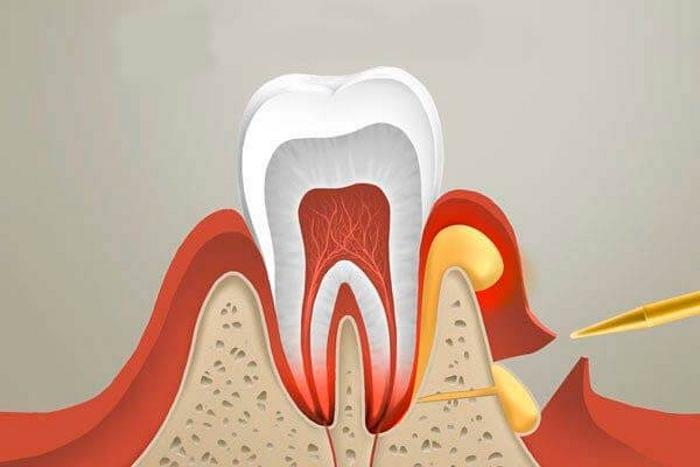 Пародонтальный абсцесс – это острое, ограниченное гнойное воспаление пародонта.
Если не лечить, возможно последующее распространение на соседние мышцы и глубокие пространства шеи.
Компьютерная томография, аксиальная плоскость. Пародонтальный абсцесс
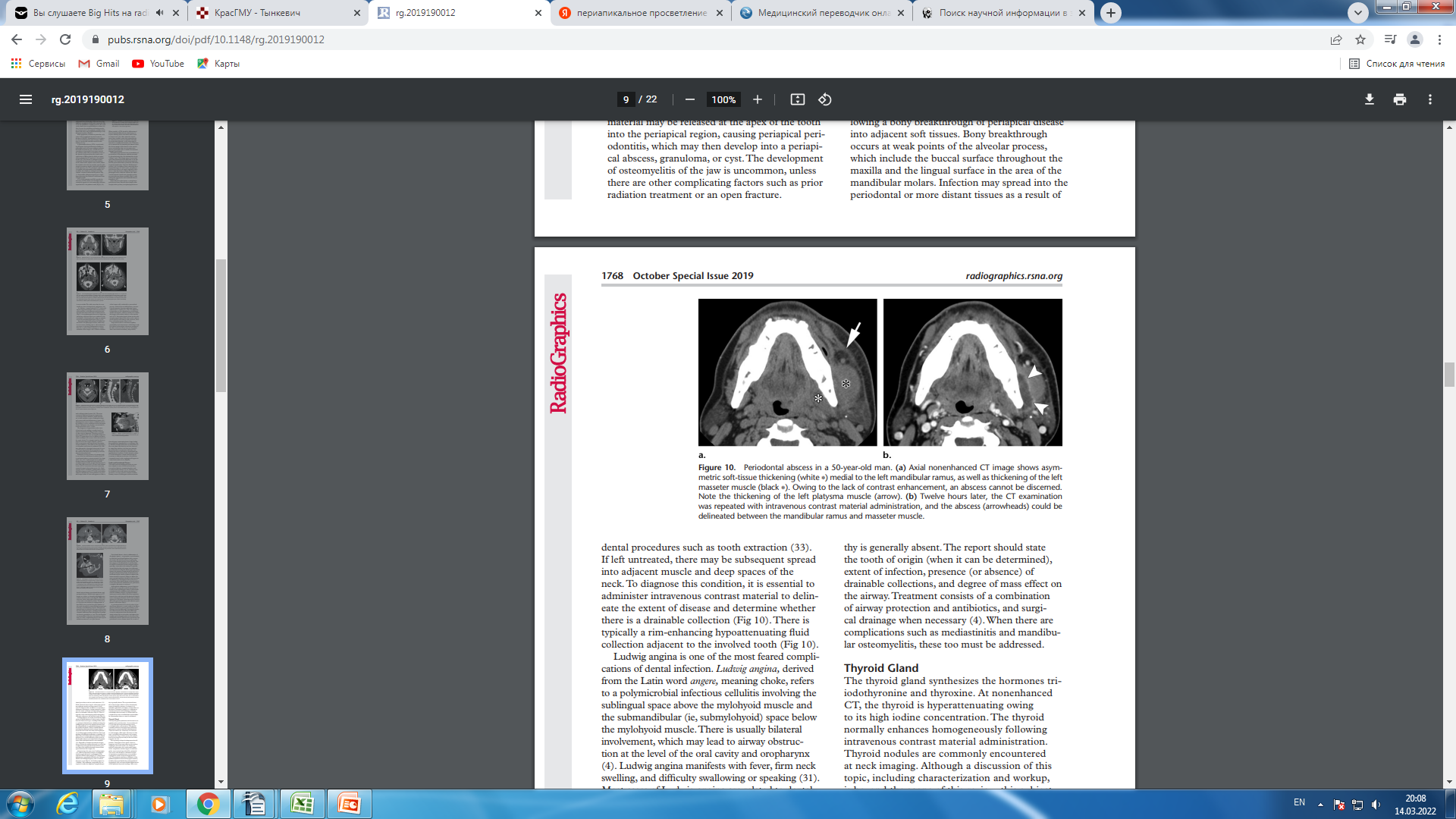 Мужчина 50 лет:
(a) утолщение мягких тканей (белый *), а также утолщение левой жевательной мышцы (черный *)
(b) через 12 часов: абсцесс (стрелки)
[Speaker Notes: Абсцесс невозможно различить из-за отсутствия контрастного усиления. Обратите внимание на утолщение левой подкожной мышцы (стрелка). (б) Через 12 часов повторили КТ с внутривенным введением контрастного вещества, и абсцесс (стрелки) можно было очертить между ветвью нижней челюсти и жевательной мышцей.]
Ангина Людвига
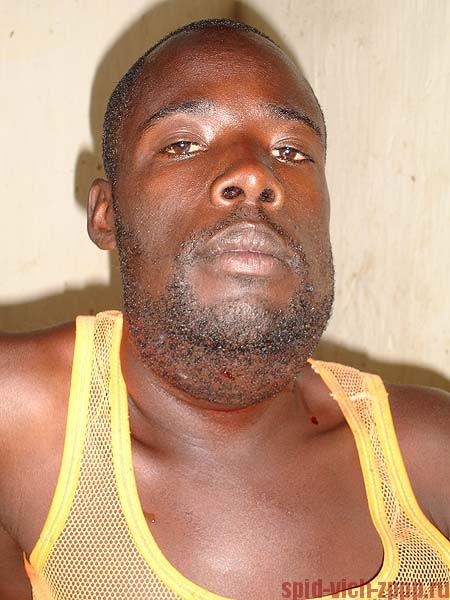 Ангина Людвига — тяжёлая флегмона дна полости рта, охватывает поднижнечелюстное, подбородочное и подъязычное пространства. 
Источником флегмоны обычно бывает инфицированный моляр или инфицированный перелом нижней челюсти.
Проявляется лихорадкой, твердым отеком шеи и затруднением глотания или речи.
Компьютерная томография черепа, аксиальная (a) и корональная (b) плоскости. Ангина Людвига
Мужчина 26 лет: 
 поднижнечелюстной и подъязычный отек (белые *) с гнойным наполнением (черные стрелки)
 облитерация ротовой полости (черная *), подкожный отек (стрелки).
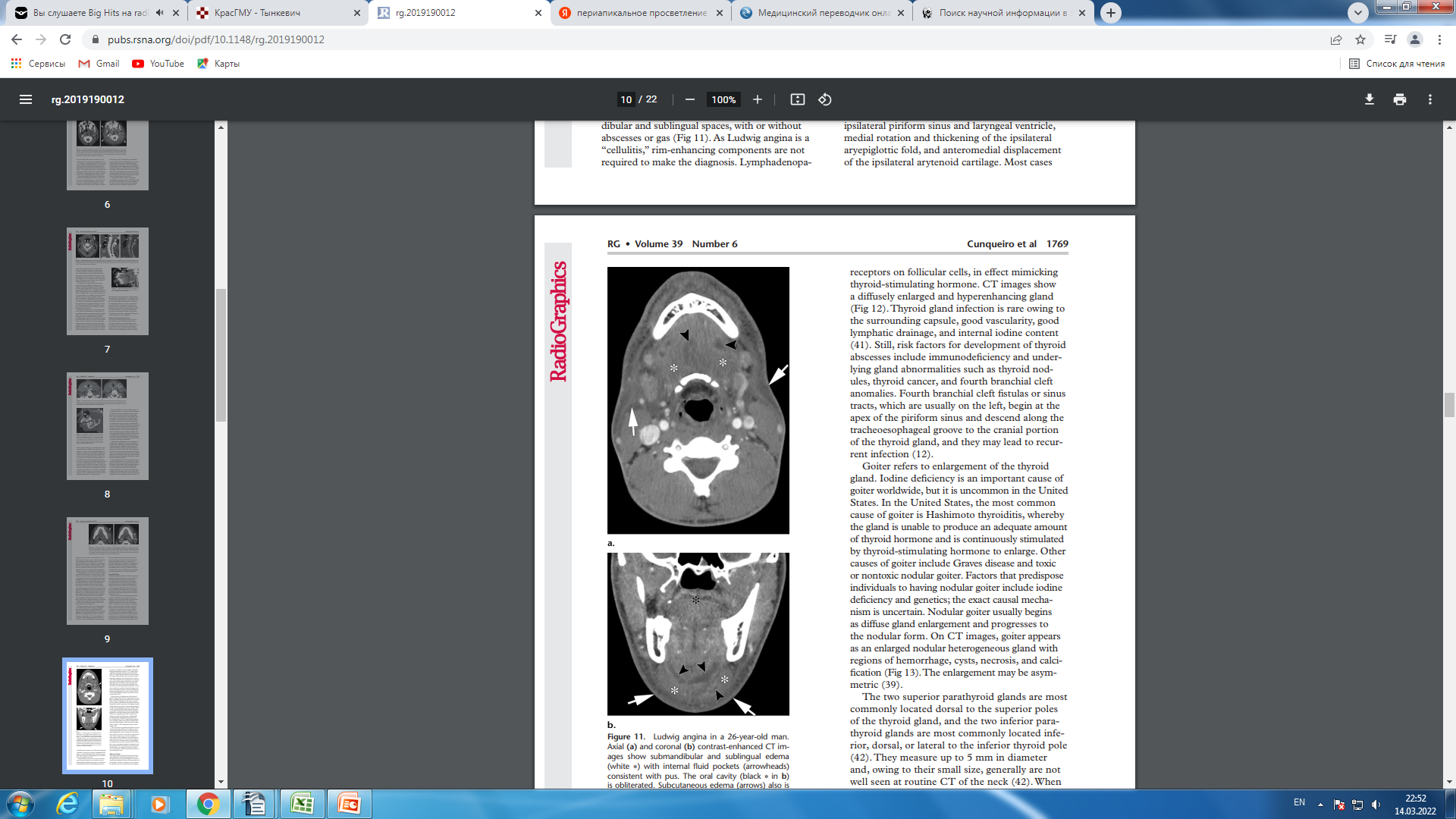 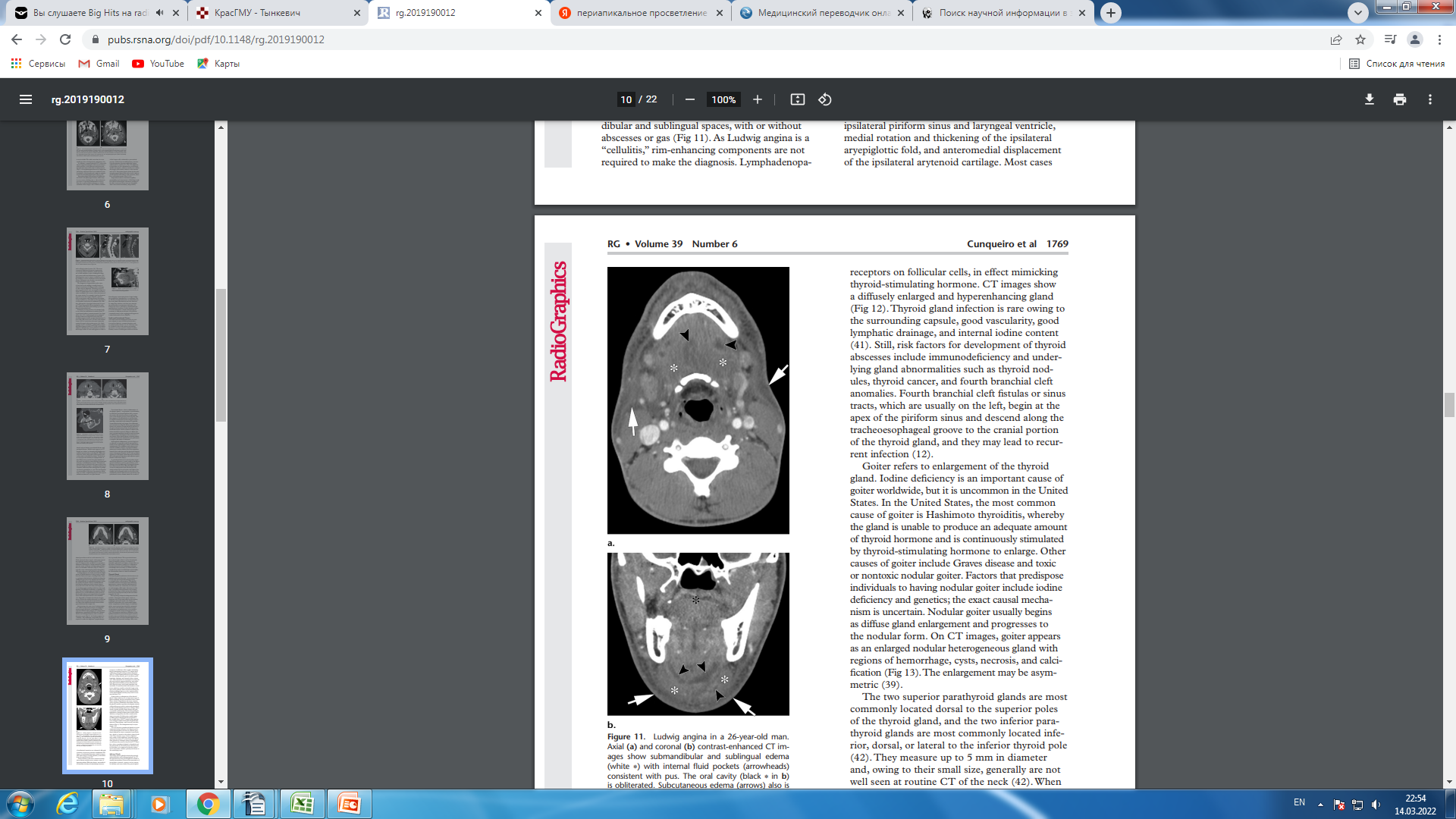 [Speaker Notes: По возможности следует описать конкретное поражение подъязычного и поднижнечелюстного пространств из-за потенциальных последствий для дренирования. Однако из-за сопутствующего отека, как в данном случае, это не всегда возможно]
Болезнь Грейвса (Базедова болезнь)
Болезнь Грейвса  – системное аутоиммунное заболевание, развивающееся вследствие выработки стимулирующих антител к рецептору тиреоторопного гормона.
Результаты КТ: диффузно увеличенная и гиперконтрастированная железа.
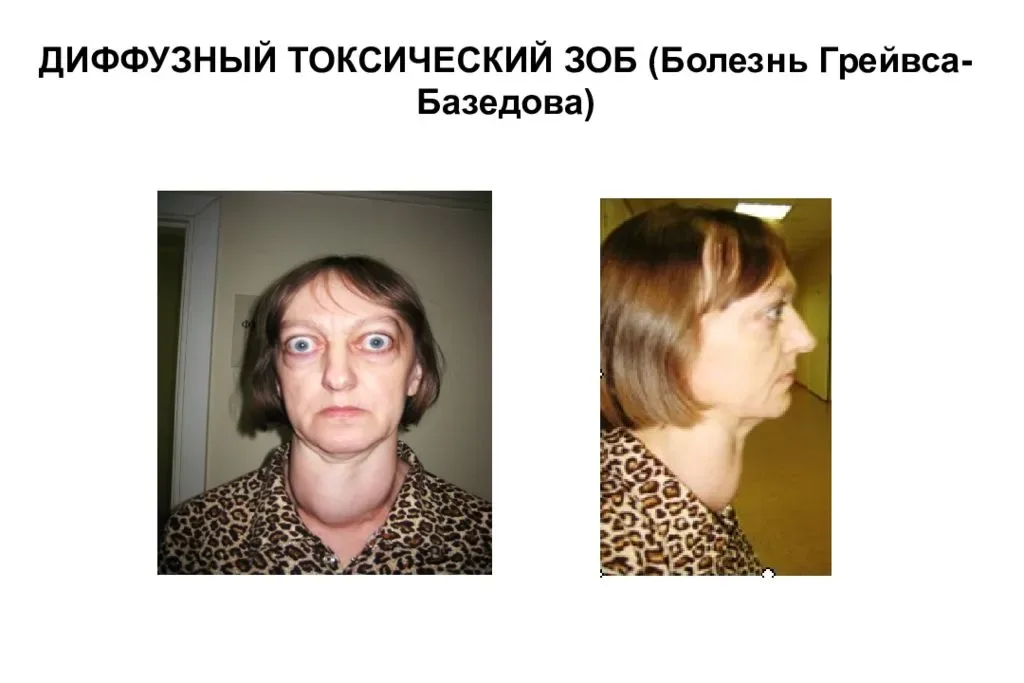 Компьютерная томография, аксиальная плоскость. Болезнь Грейвса (Базедова болезнь)
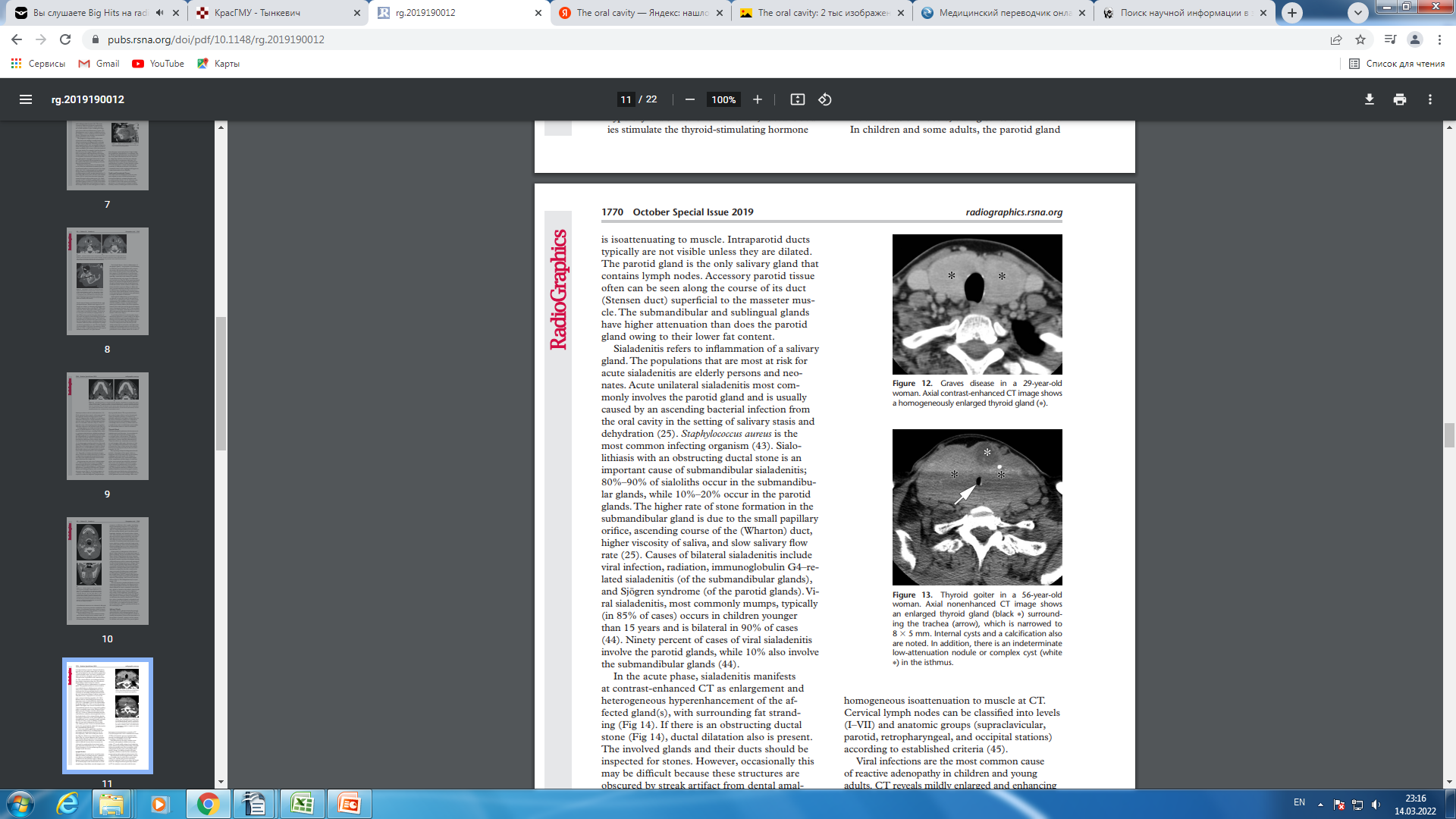 Однородное увеличение обеих долей щитовидной железы
Женщина 29 лет: Увеличение щитовидной железы
Компьютерная томография, аксиальная плоскость. Диффузно – токсический зоб
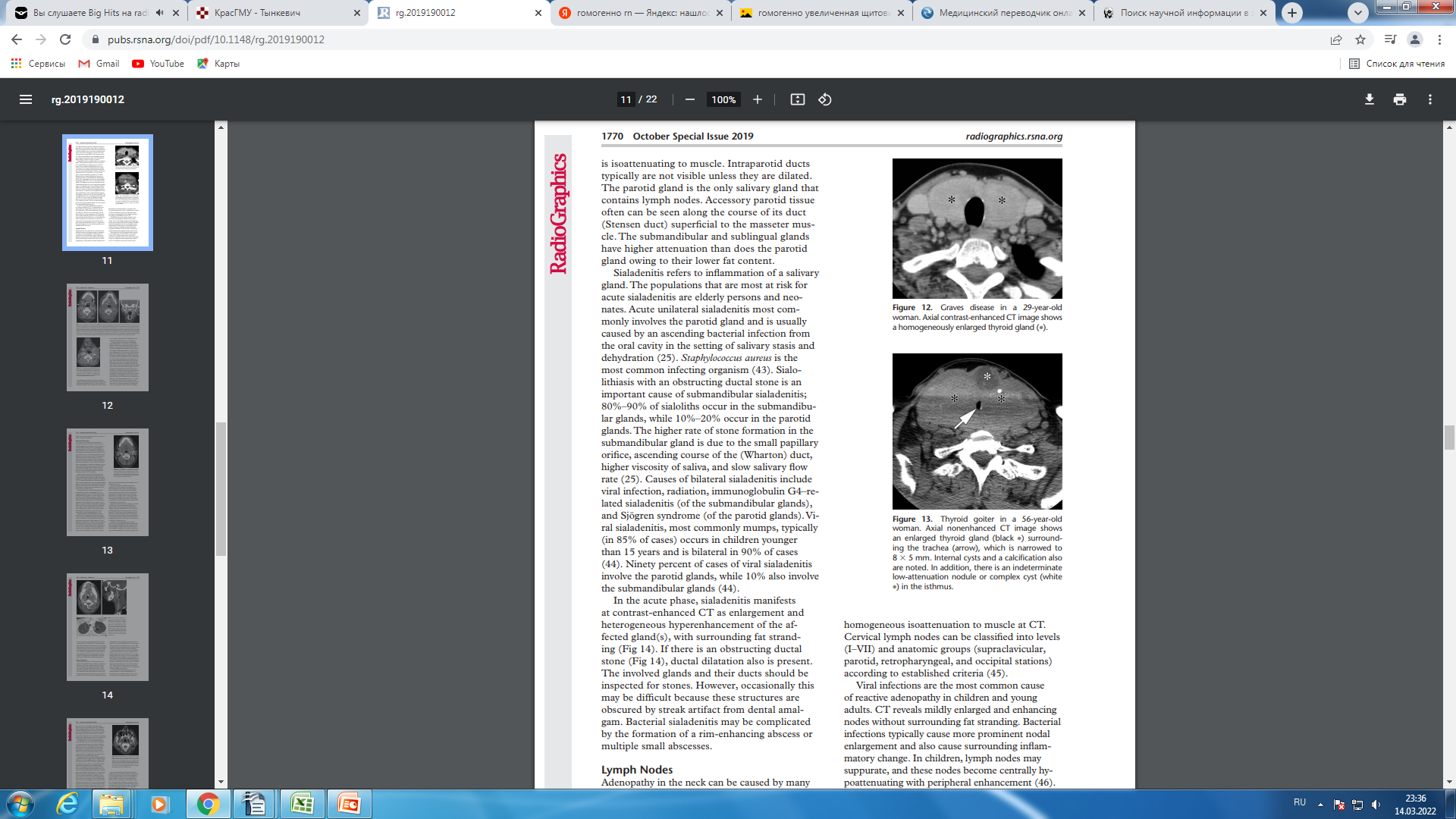 увеличенные доли щитовидной железы (черная *)
трахея (стрелка), сужена до 8×5 мм. 
узел низкой плотности или сложная киста (белая *)
Женщина 56 лет: Увеличение щитовидной железы
[Speaker Notes: Также отмечаются внутренние кисты и обызвествление. Кроме того, в перешейке имеется неопределенный узел низкой плотности или сложная киста (белого цвета *).]
Сиалоаденит
Сиалоаденит – воспалительный процесс в слюнных железах, который сопровождается характерными признаками в виде отечности лица, покраснением слизистой, болезненностью при прикосновении к области локализации патологии.
Группы риска — пожилые люди и новорожденные.
Острый односторонний сиалоаденит чаще всего поражает околоушную железу и обычно вызывается восходящей бактериальной инфекцией из полости рта на фоне застоя слюны и обезвоживания
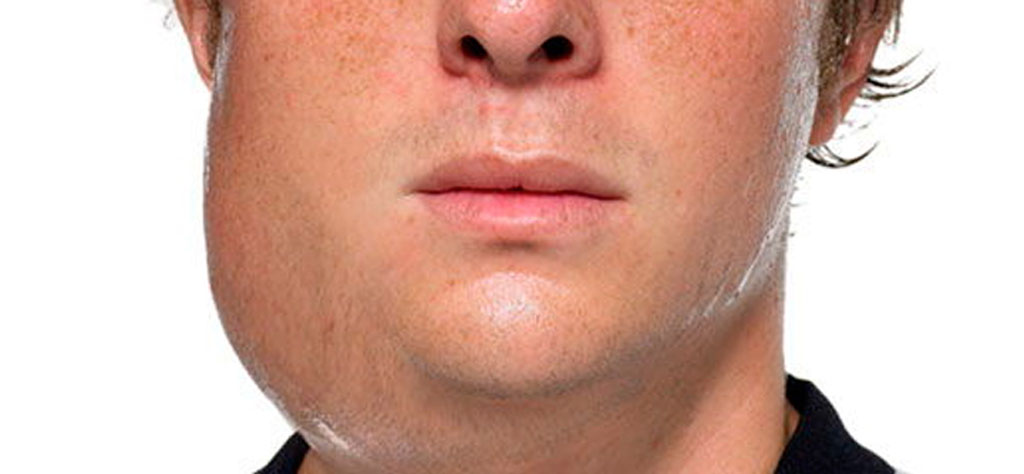 Компьютерная томография, аксиальные (a, b) и корональная (c) плоскости. Сиалоаденит
(a) - увеличенная гиперэхогенная поднижнечелюстная слюнная железа справа (черный наконечник) 
      - отеком (черная стрелка) 
      - увеличение подкожной мышцы (белая стрелка)
      - левая поднижнечелюстная слюнная железа (белый наконечник) в норме
(b) - камень (черная стрелка) в расширенном поднижнечелюстном протоке справа (белые стрелки)
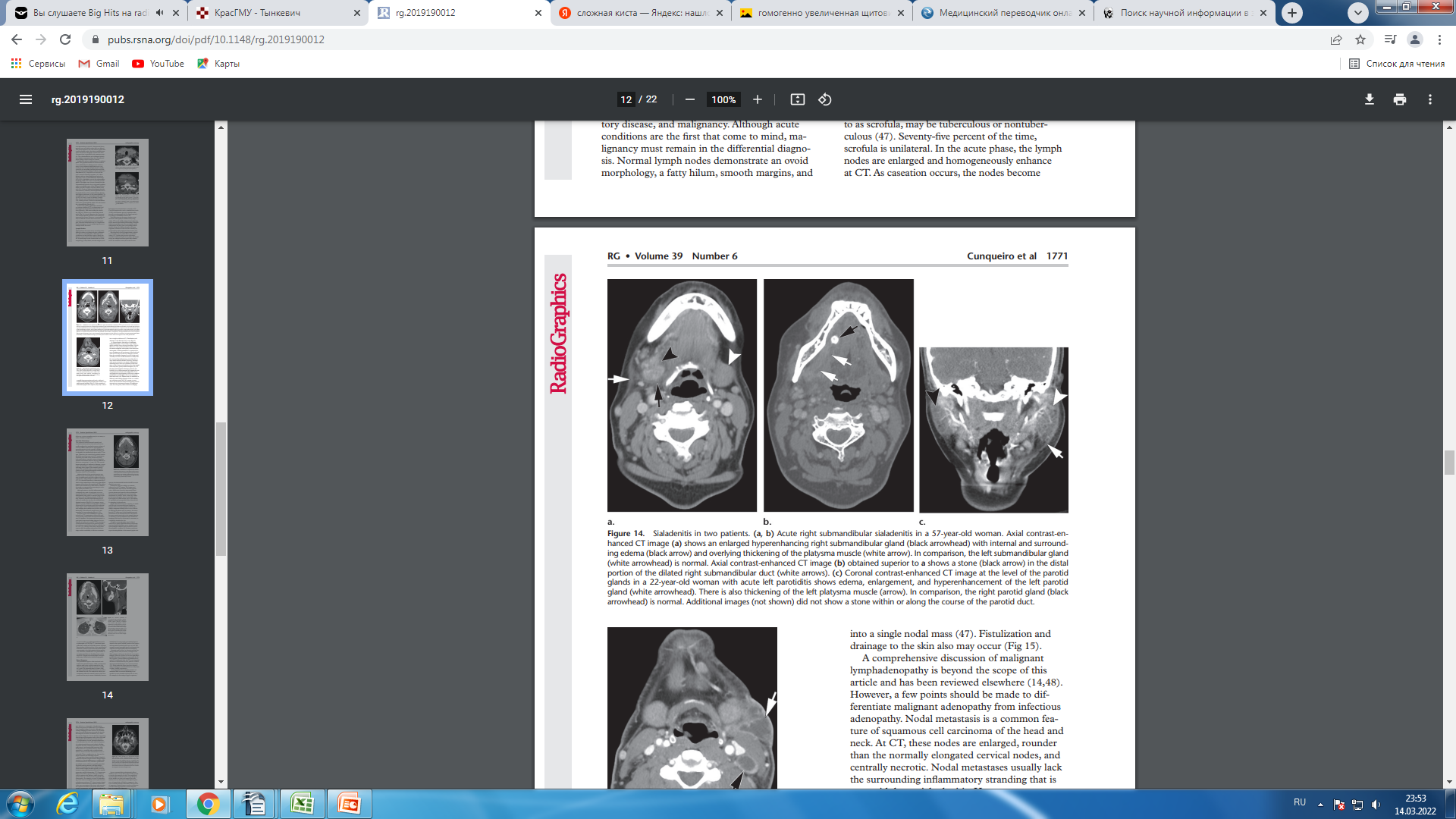 Женщина 57 лет: Увеличение поднижнечелюстной слюнной железы
[Speaker Notes: (в) Корональное контрастное КТ-изображение на уровне околоушных желез у 22-летней женщины с острым левосторонним паротитом показывает отек, увеличение и гиперконтрастирование левой околоушной железы (белая стрелка). Имеется также утолщение левой подкожной мышцы (стрелка). В сравнении, правая околоушная железа (черная стрелка) в норме. Дополнительные изображения (не показаны) не показали камня внутри или по ходу околоушного протока]
Компьютерная томография, аксиальные (a, b) и корональная (c) плоскости. Сиалоаденит (Продолжение)
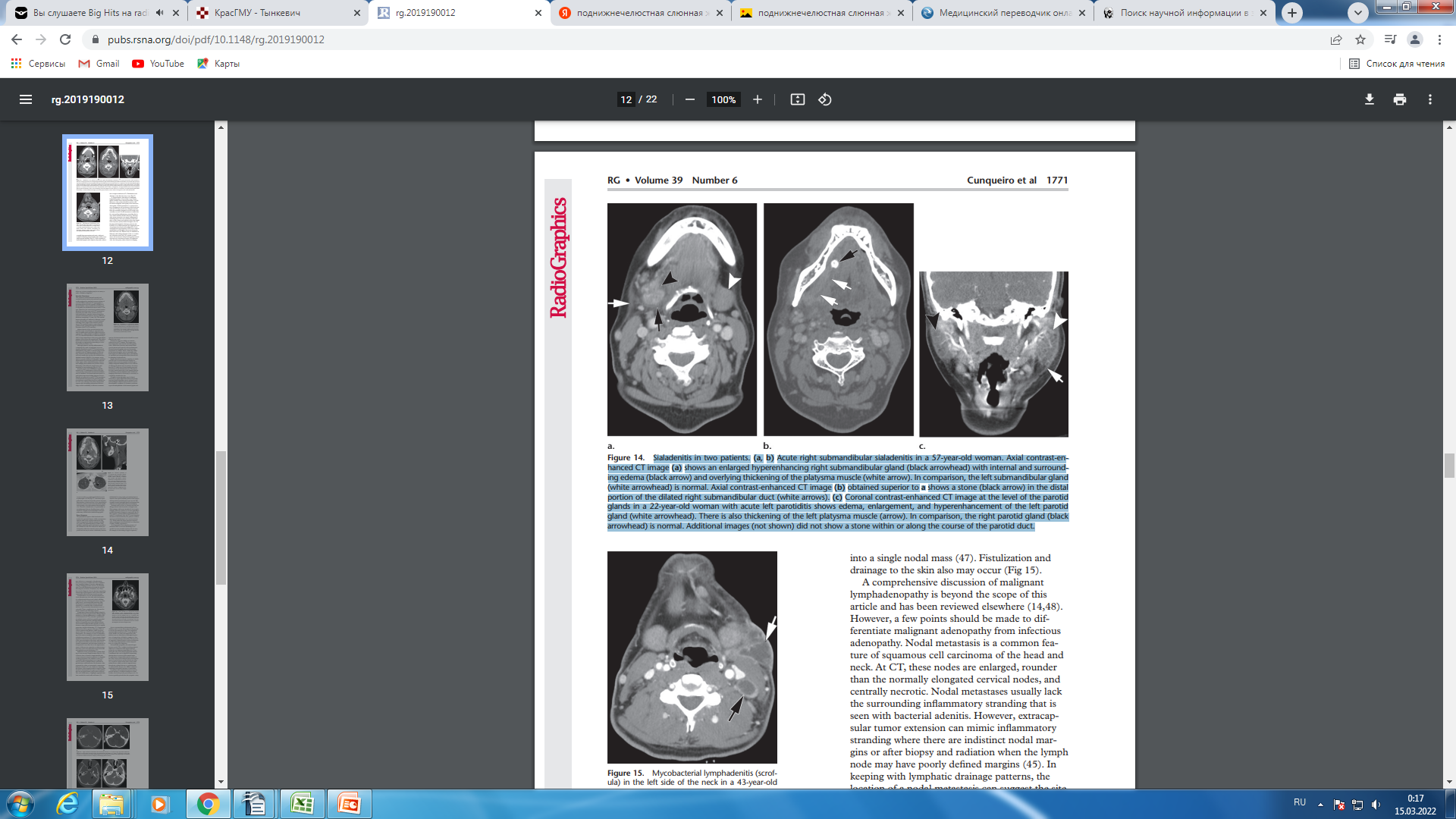 (c) - отек, увеличение околоушной железы (наконечник)
     - утолщение левой подкожной мышцы (стрелка)
     - правая околоушная железа в норме (черная наконечник)
Женщина 22 года: Паротит слева
[Speaker Notes: Дополнительные изображения (не показаны) не показали камня внутри или по ходу околоушного протока]
Продолжение в Части 2